Windows Logo Program 
System Fundamentals Testing
Paul Reed
Program Manager
Objectives
Define the major aspects of System Fundamentals testing
Describe the Windows Logo Program testing policy 
List the new System Fundamentals tests added for Windows 7
Understand the purpose of the System Power and Performance test suite
Overview
Introduction to System Fundamentals
What is a system
Systems that qualify for a logo
Windows logo qualification
Key functionality
Testing policy
What’s new
System Power and Performance test suite
Windows 7 Logo for Systems
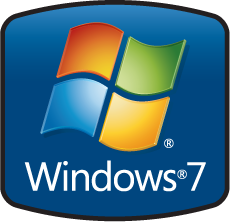 “Windows 7” logo
Systems with this logo are shipping with Windows 7 and may upgrade to any edition of Windows 7
All systems contain logo-qualified hardware components and have passed logo tests
Systems with Starter Edition preinstalled carry the Starter logo
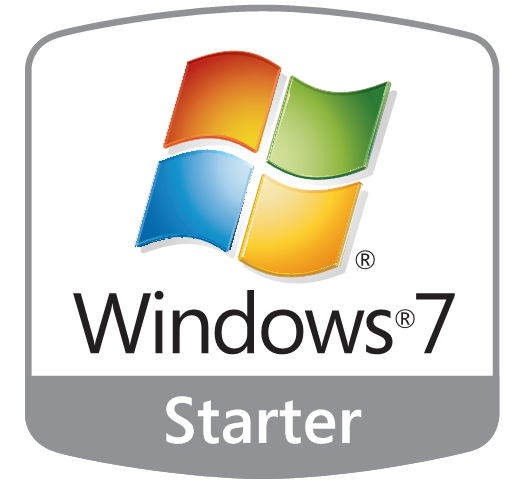 Systems that Qualify for a Logo
Systems are composed of logo-qualified components
Using such systems will enable you to:
Increase system reliability and stability
Improve system compatibility with applications and peripheral hardware
Lower support costs
Microsoft-signed device drivers are available on Windows Update
Windows Logo Qualification
Ensures that:
The computer model has passed thorough testing
All devices and other components in the computer system are logo-qualified for Windows
Microsoft-signed drivers for Windows are available on Windows Update for all devices and other components in the system 
The computer model is reliable, stable, secure and compatible with Windows
Key Functionality
Signature testing
Signed Driver Check
Embedded Signature Check
System Fundamentals
Sleep Stress with IO
Enable/Disable with IO
Common Scenario 
System Partition Validation
Unreported Memory and IO
S3 Resume Verification
SMBIOS HCT
Key Functionality (continued)
Integration testing of core functionality
Audio
E.g., Fidelity Test, Wave Test, KS Position Test
Video
E.g., Glitchfree WMV HD 720p Video Playback, CRASH – Display Stress, Graphics HDMI System Test
USB
E.g., USB Self Powered Hub, Host Controller Compliance
Overview
Introduction to System Fundamentals
Testing policy
What’s new
System Power and Performance test suite
Testing Policy
Windows 7 testing should occur on Windows 7 Home Premium edition or higher
Testing is not supported on Windows 7 Starter edition
Overview
Introduction to System Fundamentals
Testing policy
What’s new
New client System Fundamentals tests
System Power and Performance test suite
New Client Tests
Two new tests added
Display Devices – Verify Digital Connector
System Partition Validation
Updated tests
Windows Touch Logo Test
New category
GPU Family Update
Overview
Introduction to System Fundamentals
Testing policy
What’s new
System Power and Performance test suite
Windows Quality Programs
System Power and Performance test suite
Best testing practices
Windows Quality Programs
Improving Overall Experience
Fundamentals
Quality
Guidelines
& Test Suite
Fundamentals
Quality
Guidelines
& Test Suite
Improving Basic Compatibility
Portion of Market
Portion of Market
Portion of Market
System Power and Performance Test Suite
Microsoft runs the test suite across a broad set of systems in multiple labs
Redmond, Taiwan, Japan
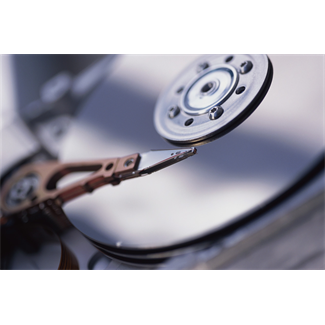 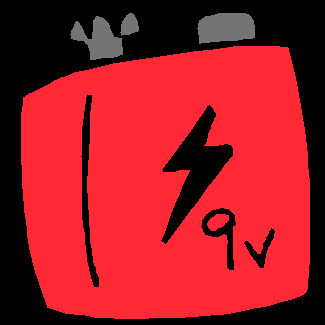 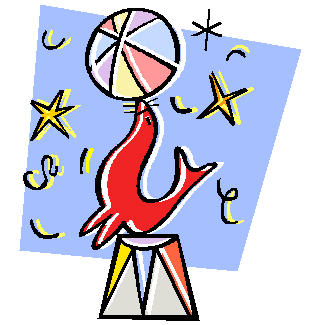 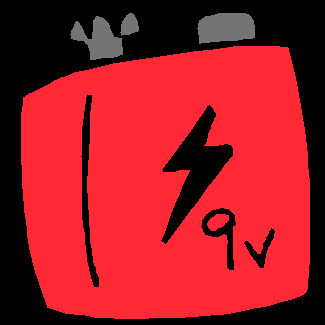 Battery Life
Resource utilization at idle
CPU
Time in lowest exposed C-state and P-state
Settings
Wireless adapter setting
Timeout settings are Energy Star 4.0–compliant
USB selective suspend issues
No integrated non-root USB hubs
Performance
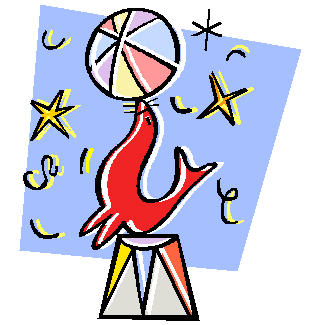 On-off transitions
Boot time
Shutdown time
Standby and resume time
Hibernate and resume time
Disk performance
Disk write cache enabled
Disk is not in programmed input/output (PIO) mode
Graphics hardware performance
WinSAT video memory bandwidth test
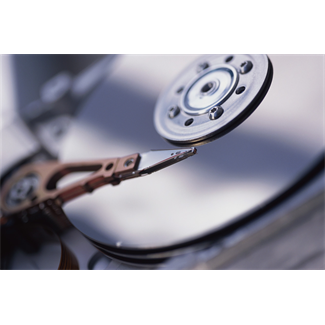 Reliability
Leverages Windows Logo Kit (WLK) tests
Suspend and resume failures
Driver verifier
Best Testing Practices - Testing
Perform tests in a controlled way (always critical)
Always make sure you have the latest driver, application, operating system, and BIOS updates 
Complete the installation and setup of all applications so that no pop-ups occur
Run an anti-virus (AV) definition update; force an AV scan of the hard disk drive
Complete installation of any original equipment manufacturer (OEM) applets
Best Testing Practices - Development
Use the Windows Performance Toolkit to measure system performance during all on/off transitions 
Perform testing in a controlled way and make comparisons against a valid baseline
Obtain a baseline measurement on a system with as few system extensions as possible
Add devices, applications, and services one at a time and test for unacceptable regressions in on/off transition times
Use the Windows Driver Foundation (WDF) framework for writing drivers
Manage transition performance through device selection
Apply the latest firmware updates to all system components
Best Practices - Startup
Ensure that all BOOT_START drivers are embedded-signed 
Avoids the performance cost of checking catalog files
Ensure that all WDM drivers return STATUS_PENDING from initialization IRPs 
Increase parallelization during PnP initialization
Reduce application resource consumption post-startup
Avoid using load order groups to express service dependencies
Ensure that all services report as running as soon as possible during startup
Avoids blocking the Service Control Manager (SCM)
Ensure that all non-essential services are converted to Demand or Trigger start 
Frees up system resources during startup
Avoid using managed code for services and applications on the startup path
Reduce display adapter initialization times
Best Practices - Sleep / Hibernate
Ensure that all drivers implement fast resume and optimize CPU resource usage on resume 
Achieves better resume performance
Avoid delays in processing the suspend notification (WM_POWERBROADCAST message)
Verify that services do not opt in to receive suspend notifications unless absolutely required
Ensure that all services respond quickly to resume events and minimize post-resume CPU, disk, and network usage
Optimize resume from hibernate performance by enhancing BIOS INT13 performance
Best Practices - Shutdown
Ensure that all services do not opt in to receive pre-shutdown and shutdown notifications unless absolutely required
SERVICE_CONTROL_PRESHUTDOWN and SERVICE_CONTROL_SHUTDOWN control codes
Ensure that all services that have opted to receive shutdown notifications respond quickly to the SCM
Ensure that all applications respond quickly to shutdown notifications 
WM_QUERYENDSESSION and WM_ENDSESSION messages
Reduce delays in the shutdown path of services and applications by minimizing CPU, disk, and network activity in response to shutdown notifications
Best Practices - Energy Efficiency
Focus on idle energy efficiency and resource utilization before expanding to other scenarios:
Idle on pre-install image
Media playback
Office productivity
Pay special attention to driver versions and settings
Some drivers that ship with Windows do not enable low power modes by default
Engage with independent hardware vendors (IHVs) to ensure that low power modes are enabled
Best Practices - Energy Efficiency
Run Windows 7 diagnostics prior to conducting rundown testing
“Powercfg /energy”
Leverage Windows 7 capabilities to enable Trigger Start Services for pre-install image
Summary
System Fundamentals validates key functionality
Reviewed testing policy
New tests to validate new logo program requirements
Reviewed System Power and Performance test suite
Call To Action
Run the new systems test
Run the System Power and Performance test suite
Use the results to make improvements
Implement best practices
Additional Resources
Windows Performance Tools Kit:
Xbootmgr.exe
Automates on/off trace collection
Xperf.exe
Generates on/off transition summary reports
Provides raw text dumps for detailed, low-level analysis
Xperfview.exe
Provides graphical visualizations of performance data
http://www.microsoft.com/whdc/system/sysperf/perftools.mspx
On/Off Transition Performance Analysis of Windows Vista 
http://www.microsoft.com/whdc/system/sysperf/On-Off_Transition.mspx
Windows On/Off Transitions Solutions Guide
http://www.microsoft.com/whdc/system/pnppwr/powermgmt/OnOffTrans.mspx 
Windows Application Quality Cookbook
http://code.msdn.microsoft.com/Windows7AppQuality/Release/ProjectReleases.aspx?ReleaseId=1734
Energy Efficiency Portal
http://www.microsoft.com/whdc/system/pnppwr/mobilepwr.mspx
Battery Life Solutions Guide
http://www.microsoft.com/whdc/system/pnppwr/mobile_bat.mspx#
Additional Resources
Developing Efficient Background Processes for Windows
http://www.microsoft.com/whdc/system/pnppwr/powermgmt/BackgroundProcs.mspx
Webcast “Improving Energy Efficiency with Windows 7 Power Management”
http://msevents.microsoft.com/CUI/WebCastEventDetails.aspx?EventID=1032414345&EventCategory=4&culture=en-US&CountryCode=US
Feedback
For feedback on the Windows Logo Webcasts, or the Windows Logo Program, e-mail: logofb@microsoft.com
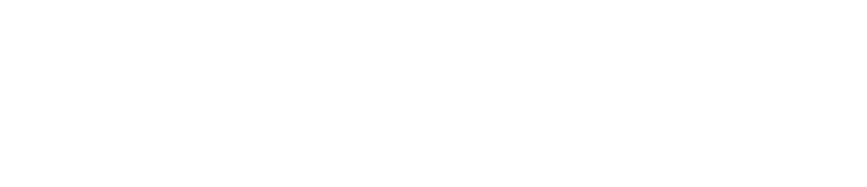 © 2009 Microsoft Corporation. All rights reserved. Microsoft, Windows, Windows Vista and other product names are or may be registered trademarks and/or trademarks in the U.S. and/or other countries.
The information herein is for informational purposes only and represents the current view of Microsoft Corporation as of the date of this presentation.  Because Microsoft must respond to changing market conditions, it should not be interpreted to be a commitment on the part of Microsoft, and Microsoft cannot guarantee the accuracy of any information provided after the date of this presentation.  MICROSOFT MAKES NO WARRANTIES, EXPRESS, IMPLIED OR STATUTORY, AS TO THE INFORMATION IN THIS PRESENTATION.